Rücklauf
Kommune
Jahresenergieverbrauch [kWh/Jahr] kommunaler Einrichtungen nach Art der Energieträger
Kommune
Jahresenergieverbrauch [kWh/Jahr] kommunaler Einrichtungen nach Bereichen
Kommune
Energieverbrauch [kWh/a] kommunaler Einrichtungen für Wärme-Erzeugung nach Energieträgern
Haushalte
Jahresenergieverbrauch [kWh/Jahr] privater Haushalte nach Art der Energieträger
Haushalte
Jahresenergieverbrauch [kWh/Jahr] privater Haushalte nach Bereichen
Haushalte
Energieverbrauch [kWh/a] privater Haushalte für Wärme-Erzeugung nach Energieträgern
Haushalte
Energieverbrauch [kWh/a] privater Haushalte für Wärme-Erzeugung nach Energieträgern
Haushalte
Landwirtschaft
Jahresenergieverbrauch [kWh/a] landwirtschaftlicher Betriebe samt Haushalten nach Art der Energieträger
Landwirtschaft
Jahresenergieverbrauch [kWh/a] landwirtschaftlicher Betriebe samt Haushalten nach Bereichen
Landwirtschaft
Energieverbrauch [kWh/a] landwirtschaftlicher Betriebe samt Haushalten für Wärme-Erzeugung nach Energieträgern
Landwirtschaft
Energieverbrauch [kWh/a] landwirtschaftlicher Betriebe samt Haushalten für Wärme-Erzeugung nach Energieträgern
Gewerbe
Jahresenergieverbrauch (kWh/a) Gewerbebetriebe nach Art der Energieträger
Gewerbe
Jahresenergieverbrauch (kWh/a) Gewerbebetriebe nach Bereichen
Gewerbe
Energieverbrauch (kWh/a) Gewerbebetriebe für Wärme-Erzeugung nach Energieträgern
Gewerbe
Energieverbrauch (kWh/a) Gewerbebetriebe für Wärmeerzeugung nach Energieträgern
Gesamt
Energiekennzahlen
Gesamt
Jahresenergieverbrauch (kWh/a) gesamt nach Art der Energieträger
Gesamt
Jahresenergieverbrauch (kWh/a) gesamt und Kosten nach Bereichen
Gesamt
Jahresenergieverbrauch (kWh/a) gesamt nach Bereichen
Gesamt
Energieverbrauch (kWh/a) gesamt für Wärme-Erzeugung nach Energieträgern und Kosten
Gesamt
Energieverbrauch (kWh/a) gesamt für Wärme-Erzeugung nach Energieträgern
Potential
Theoretisches technisches Potential regenerativer Energieträger
Potential
IST-Energieeinsatz vs. technisches Potential regenerativer Energieträger
Programm
- Begrüßung
- Kurze Präsentation der Ergebnisse
- Erläuterung der weiteren Arbeitsweise und Prozesses 	(Ziele, Maßnahmen, Bereiche der Arbeitsgruppen)
- Einteilung der Arbeitsgruppen
- Erste Arbeitseinheit der Arbeitsgruppe
- Präsentationen der einzelnen Arbeitsgruppen
Bilanz
Zusammenfassung Energieverbrauch (gesamt) in kWh pro Jahr
Bilanz
Zusammenfassung Energieverbrauch (Wärme) in kWh pro Jahr
Bilanz
Gegenüberstellung: Jahresenergieverbrauch gesamt
			   -   techn. Potential regenerativer Energieträger
Arbeitsgruppen
Wärmebedarf (Reduzieren des Energiebedarf)
Strombedarf (Reduzieren / Begrenzen des Energiebedarf)
Mobilität (Ersatzsysteme, Effizienzsteigerung)
Energie-Produktion (Was kann und will St. Florian leisten?)
System/Marketing (Energiewandel verankern und auf eine breite Basis stellen)
Arbeitsinhalt der Arbeitsgruppen
1)Festsetzen der Ziele
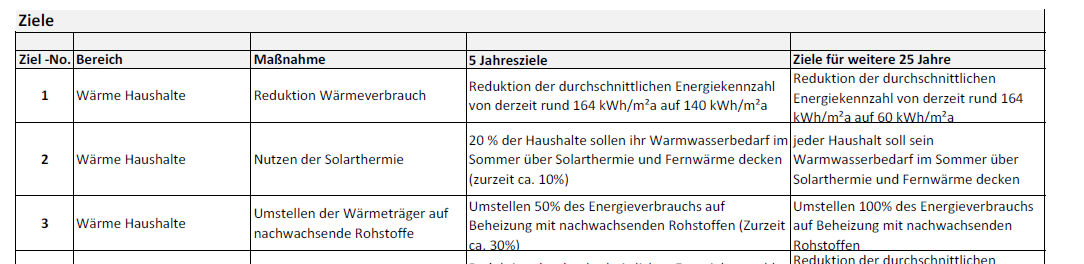 Arbeitsinhalt derArbeitsgruppen
2) Erarbeiten von Maßnahmen zur Erreichung der Ziele
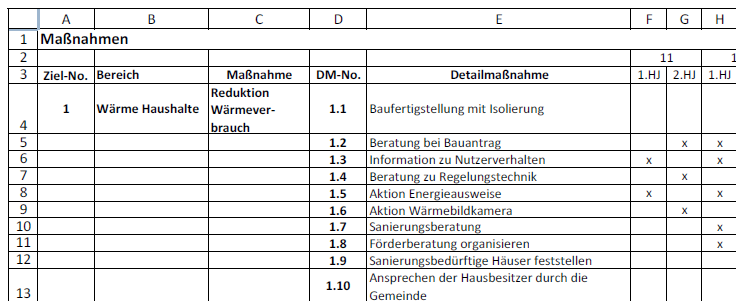 Bericht
Erhebung, Potentiale, Ziele, Maßnahmen
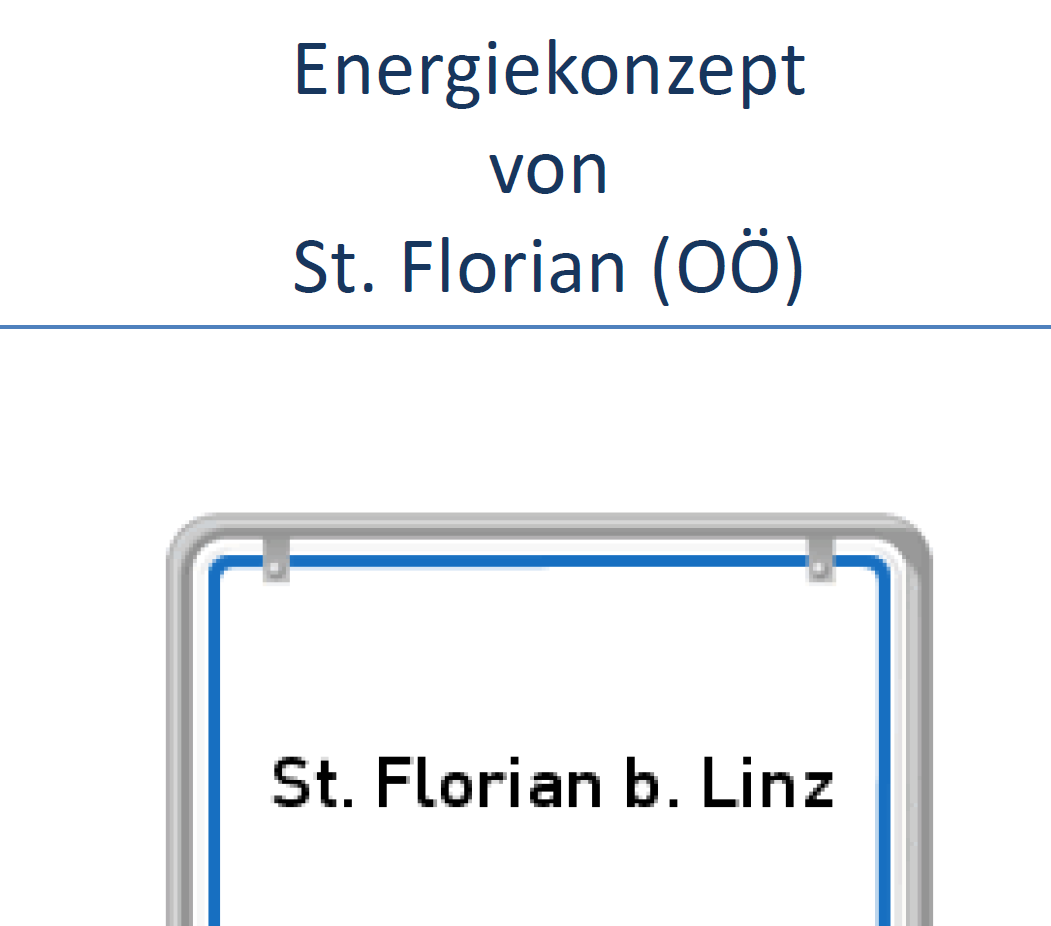 Programm
- Begrüßung
- Kurze Präsentation der Ergebnisse
- Erläuterung der weiteren Arbeitsweise und Prozesses 	(Ziele, Maßnahmen, Bereiche der Arbeitsgruppen)
- Einteilung der Arbeitsgruppen
- Erste Arbeitseinheit der Arbeitsgruppe
- Präsentationen der einzelnen Arbeitsgruppen